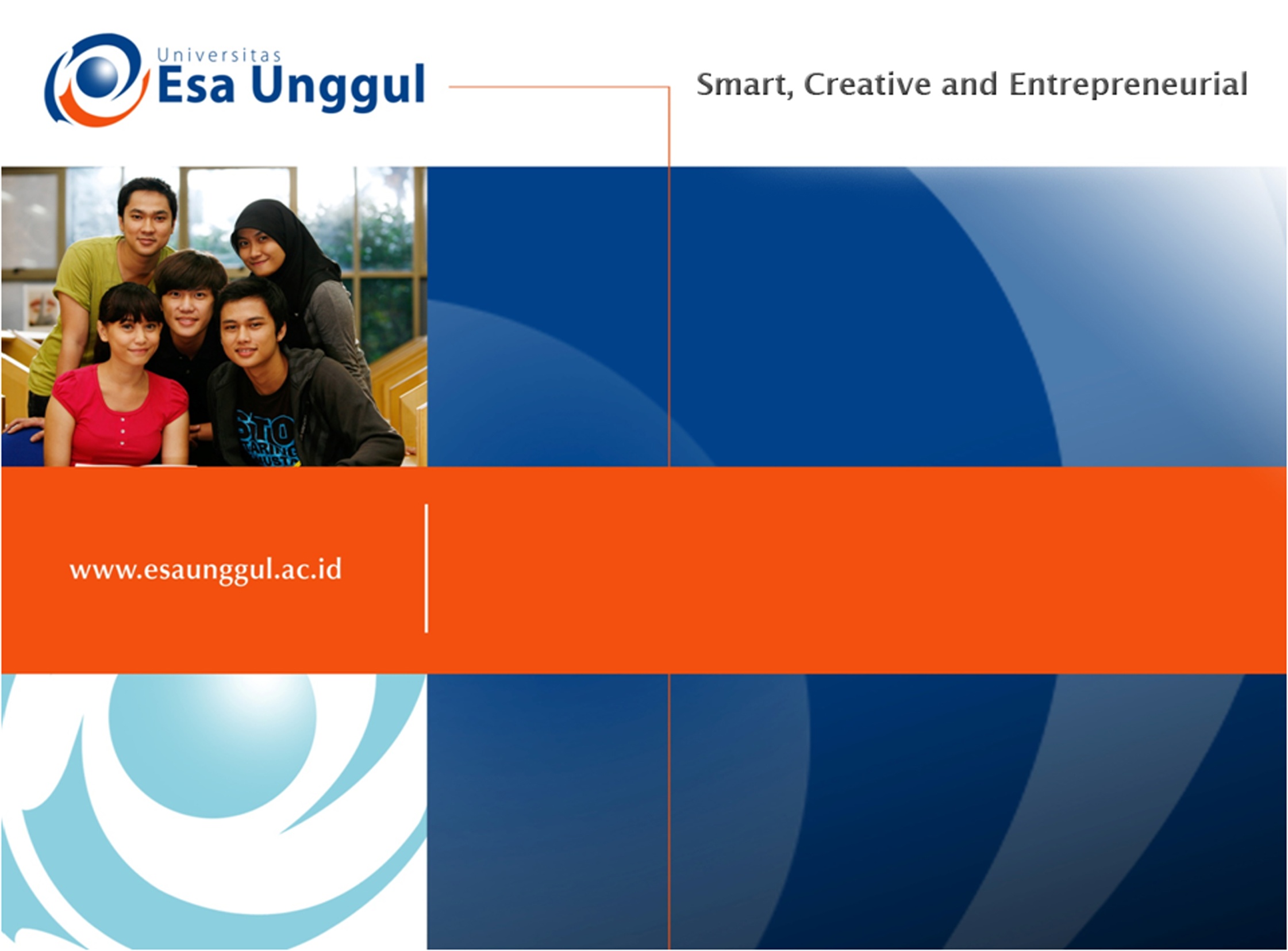 Kultur Jaringan
KULIAH 3
Ruangan, Peralatan Sterilisasi dan Media untuk Kultur Jaringan
KKKkkkk
Ruangan
1 Ruang persiapan
- Timbangan analitik, lemari pendingin, hotplate, microwave, oven, pH meter, alat alat gelas standar (labu takar, pipet volume, erlenmeyer, gelas piala, batang pengaduk dari gelas, wadah kultur), wastafel, lemari dingin untuk alat dan bahan kimia, sentrifus, fumehood, destilator dan kereta dorong
Ruangan
2. Ruang Transfer
Laminar airflow cabinet, dissecting, mikroskop, alat diseksi (Scalpel, pinset, spatula, gunting, jarum), filter, handsprayer, lemai tempat penyimpanan alat-alat steril, timbangan kecil.
Ruangan
3. Ruang Kultur
Rak kultur, lampu fluorescent, timer, tanaman tropis
Pada umumnya perlu suhu 25°C
Ruangan
4. R Stock
Rak penyimanan media

5. R mikroskop atau ruang analisis 
- Di dalamnya dilengkapi dengan mikroskop, gelas preparat, gelas penutup dan mikrotom
Peralatan
Timbangan analitik
Destilator air
pH Meter
Autolaf
Lamina aiflow
Gelas-gelas standar
Peralatan
Alat Gelas :
	- Botol kultur
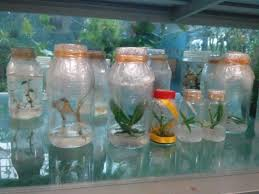 Peralatan
Alat gelas
Labu ukur dan gelas ukur
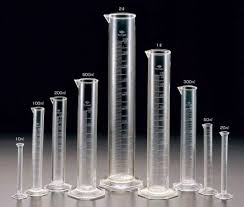 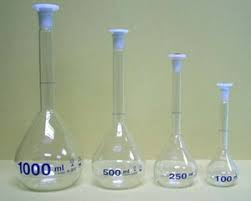 Peralatan
Alat gelas
Pipet volume untuk untuk membuat berbagai macam larutan media
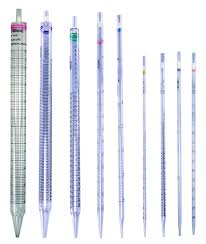 Sterilisasi
1. Sterilsasi peralatan
-Pinset,  scalpel, gunting, petridish dan botol kultur.
Peralatan tersebut diautoklaf pada tekanan 1,2 kg/cm2 pada suhu 120°C selama 60 menit
Menentukan keberhasilan kultur jaringan karena memastikan media tidak terkontaminasi
Sterilisasi
Sterilisasi peralatan (lanjutan)
Selain itu juga dilakukan flamming pada gunting, scalpel, pinset dan bibir botol kultur
Pada saat transfer dari media satu ke media lain, tanaman dicelupkan ke air steril agar tanaman tidak kekeringan
 Demikian juga peralatan, setelah flamming lalu dicelupkan di air steril agar tidak terlalu panas.
Sterilisasi
2. Sterilisasi air destilasi
Air destilasi dimasukkan ke dalam wadah (3/4 penuh), ditutup rapat lalu disterilkan dengan menggunakan autoklaf.
Sterilisasi
3. Sterilisasi Media
Media yang dibuat dari berbagai campuran larutan stock disterilisasi dengan menggunakan autoklaf 1,2 kg/cm2; 120°C, 25-30 menit.
Sterilisasi media yang melebihi atau kurang dari 25 menit dapat menyebabkan media tekontaminasi.
Media
Kebutuhan zat hara untuk petumbuahan optimal suatu eksplan secara in vitro berbeda-beda untuk tiap-tiap species.
Bahkan pada jenis jaringan yang berbeda pada satu jenis tanaman dapat berbeda pula.
Medium yang paling baik untuk pertumbuhan akar adalah media White (1943)
Medium yang paling baik untuk petumbuhan kalus adalah Gautheret (1939)
Media
UNSUR POKOK
1. Senyawa an organik
   Senyawa an organik atau unsur mineral sangat penting untuk kehidupan , contohnya Mg sebagai bagian dari klorofil, Ca bagian dari dinding sel, N adalah bagian penting dari asam amino, vitamin, protein dan asam nukleat.
Fe, Zn dan Mn merupakan bagian dari enzim tertentu.
Media
UNSUR POKOK
 Senyawa an organik
Terdapat 12 unsur yang esensiel untuk pertumbuhan : Nitrogen, Fosfor, Sulfur, Kalsium, Potassium, Magnesium, Besi, Mangan, Tembaga, Seng, Boron dan Molibdenum
-Enam yang pertama adalah unsur makro sedangkan enam berikutnya adalah unsur mikro
Media
Senyawa Organik
1. Nitrogen
- Beberapa nutrisi yang tidak diketahui komposisinya sering ditambahkan ke media seperti casein hidrolisat (CH), air kelapa, minyak jagung, ekstrak tepung,juice tomat dan yeast extract.
- Semua komposisi tersebut tersebut memiliki komponen penyusun yang kompleks yang dapat digunakan sebagai pemacu pada kultur jaringan
Media
Senyawa Organik
1. Nitrogen
Tetapi hasil dengan menggunaan komposisi yang tidak jelas memberikan hasil yang tidak jelas dan bervariasi.
Sebaiknya diganti dengan asam amino tunggal : Aspargine, Glutamat dll
Media
Senyawa Organik
1. Karbon
Sumber karbon adalah sukrosa dengan konsentrasi 2-5%
Glukosa dan fruktosa juga diketahui dapat mendorong pertumbuhan dengan baik.
Sumber karbon yang lain yang dapat dipergunakan adalah : maltosa, galaktosa, mannosa dan laktosa
Media
Hormon Tumbuh (Zat Pengatur Tumbuh/ZPT)
Agar media dapat memberikan petumbuhan yang baik
ZPT yang banyak digunakan adalah : auksin, sitokin,dan giberelin.
Auksin menyebabkan pertumbuhan batang, internode, tropism, apikal dominan, absisi dan perakaran.
Media
Hormon Tumbuh (Zat Pengatur Tumbuh/ZPT)
Jenis auksin : IBA, NAA, NOA, 2,4,5 T, p-CPA, 2,4 D, IBA dan NAA
IBA dan NAA secara luas digunakan untuk perakaran dan interaksi dgn sitokin untuk proliferasi tunas. 
2,4-D dan 2,4,5 T sangat efektif untuk induksi pembentukan kalus
Media
Hormon Tumbuh (Zat Pengatur Tumbuh/ZPT)
Sitokin berperan dalam pembelahan sel, dominasi apikal dan diferensiasi tunas.
Jenis sitokin yang banyak digunakan adalah : BAP, 2-ip dan kinetin
Giberelin ada kurang lebih 20 macam tetapi yang umum digunakan adalah Gas.
Giberelin menstimulasi pertumbuhan plantlet secara normal
Media
Agar
- Media kultur dikeraskan dengan agar
- Berasal dari rumput laut.
- Konsentrasi yang digunakan 0.8 – 1.0%
-Agar yang terlalu keras dapat menyebabkan nutrisi tidak daat terdistribusi dengan baik.
-Meskipun begitu agar bukan merupakan bahan nutrisi media.
- Agar yang tidak murni dapat menimbulkan masalah
Media
Derajat keasaman (pH)
pH yang digunakan adalah 5.0 – 6.0 sebelum disterilisasi
-Media diatas pH 6.0 menyebabkan media menjadi keras.
-Media dibawah pH 5.0 menyebabkan media tidak membentuk gel.
Media
Media Dasar
Media dasar yang sesuai untuk kebanyakan tanaman adalah MS(Murashige dan Skoog) dan B5
Media dasar kemudian dapat dimodifikasi sesuai dengan kebutuhan